БРЯНСКИЙ ОБЛАСТНОЙ ГУБЕРНАТОРСКИЙ ДВОРЕЦ ДЕТСКОГО И ЮНОШЕСКОГО ТВОРЧЕСТВА ИМЕНИ Ю.А. ГАГАРИНАРЕГИОНАЛЬНЫЙ МОДЕЛЬНЫЙ ЦЕНТР
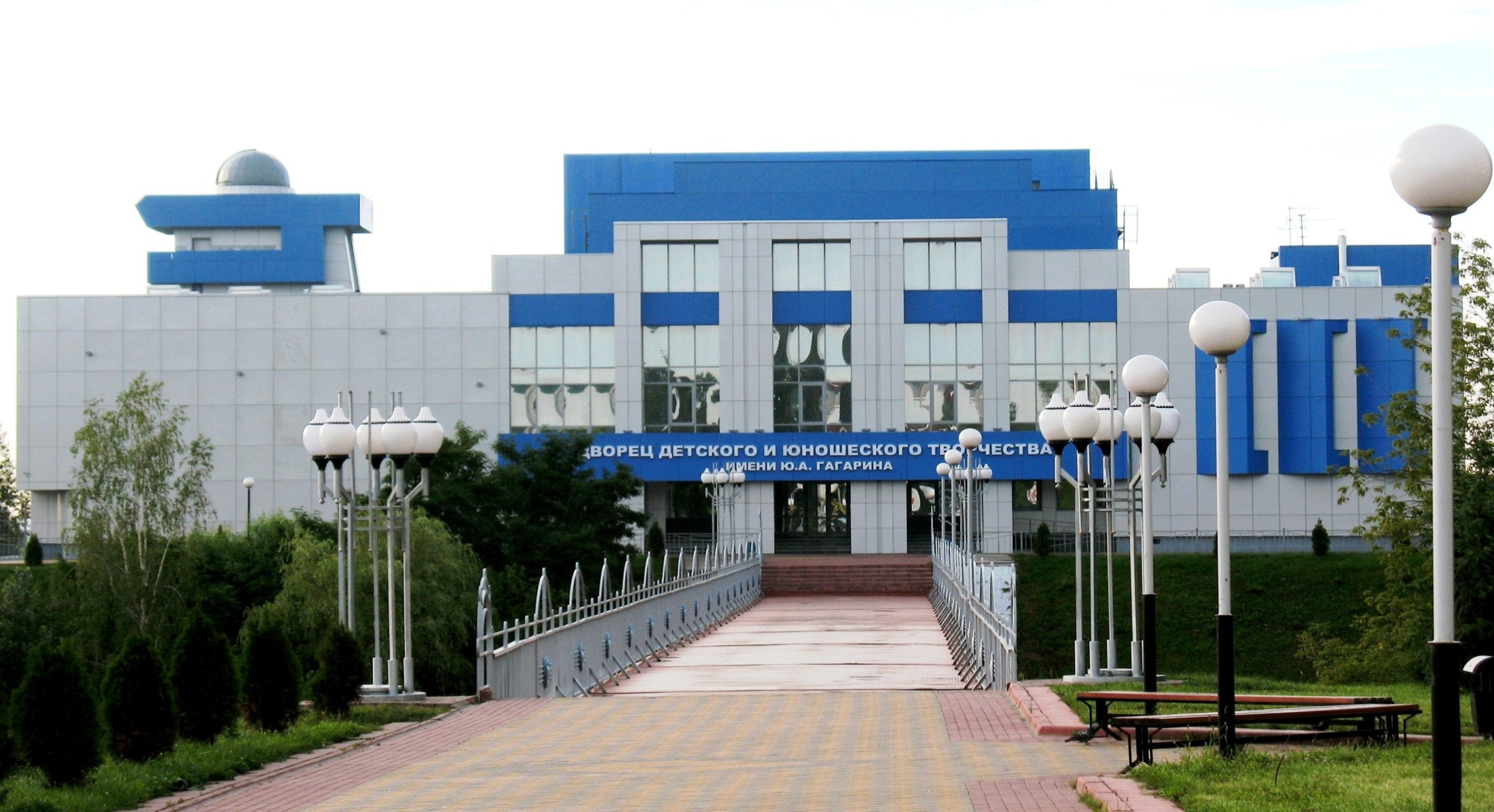 Устройство и возможности обновленного личного кабинета пользователя сайта (родителя)
сертификаты учета
[Speaker Notes: 1 слайд]
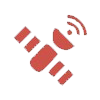 БРЯНСКИЙ ОБЛАСТНОЙ ГУБЕРНАТОРСКИЙ ДВОРЕЦ ДЕТСКОГО И ЮНОШЕСКОГО ТВОРЧЕСТВА ИМЕНИ Ю.А. ГАГАРИНАРЕГИОНАЛЬНЫЙ МОДЕЛЬНЫЙ ЦЕНТР
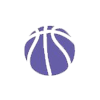 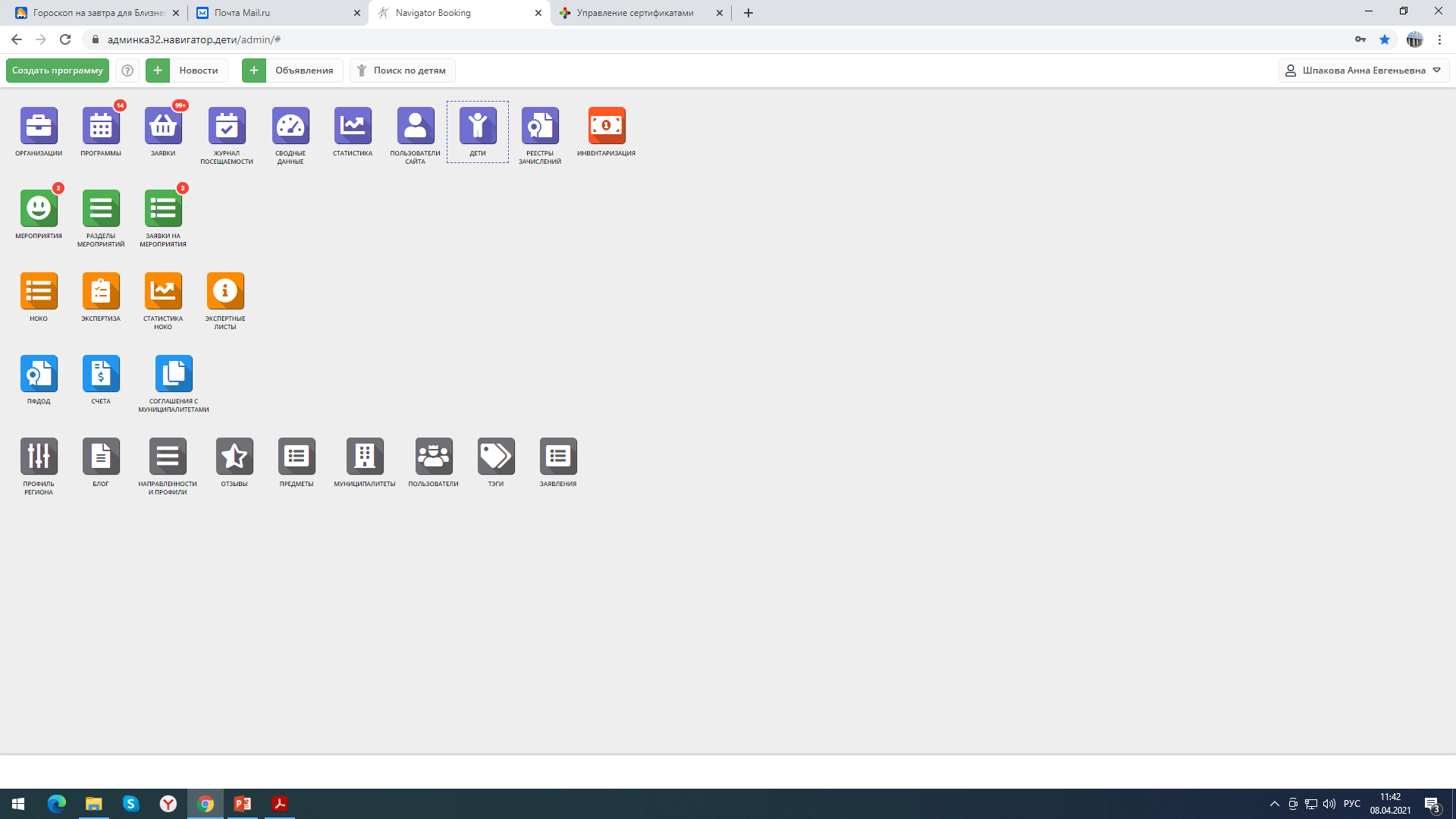 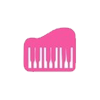 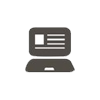 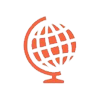 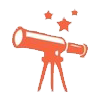 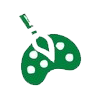 [Speaker Notes: 3 слайд]
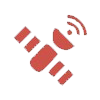 БРЯНСКИЙ ОБЛАСТНОЙ ГУБЕРНАТОРСКИЙ ДВОРЕЦ ДЕТСКОГО И ЮНОШЕСКОГО ТВОРЧЕСТВА ИМЕНИ Ю.А. ГАГАРИНАРЕГИОНАЛЬНЫЙ МОДЕЛЬНЫЙ ЦЕНТР
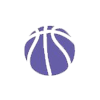 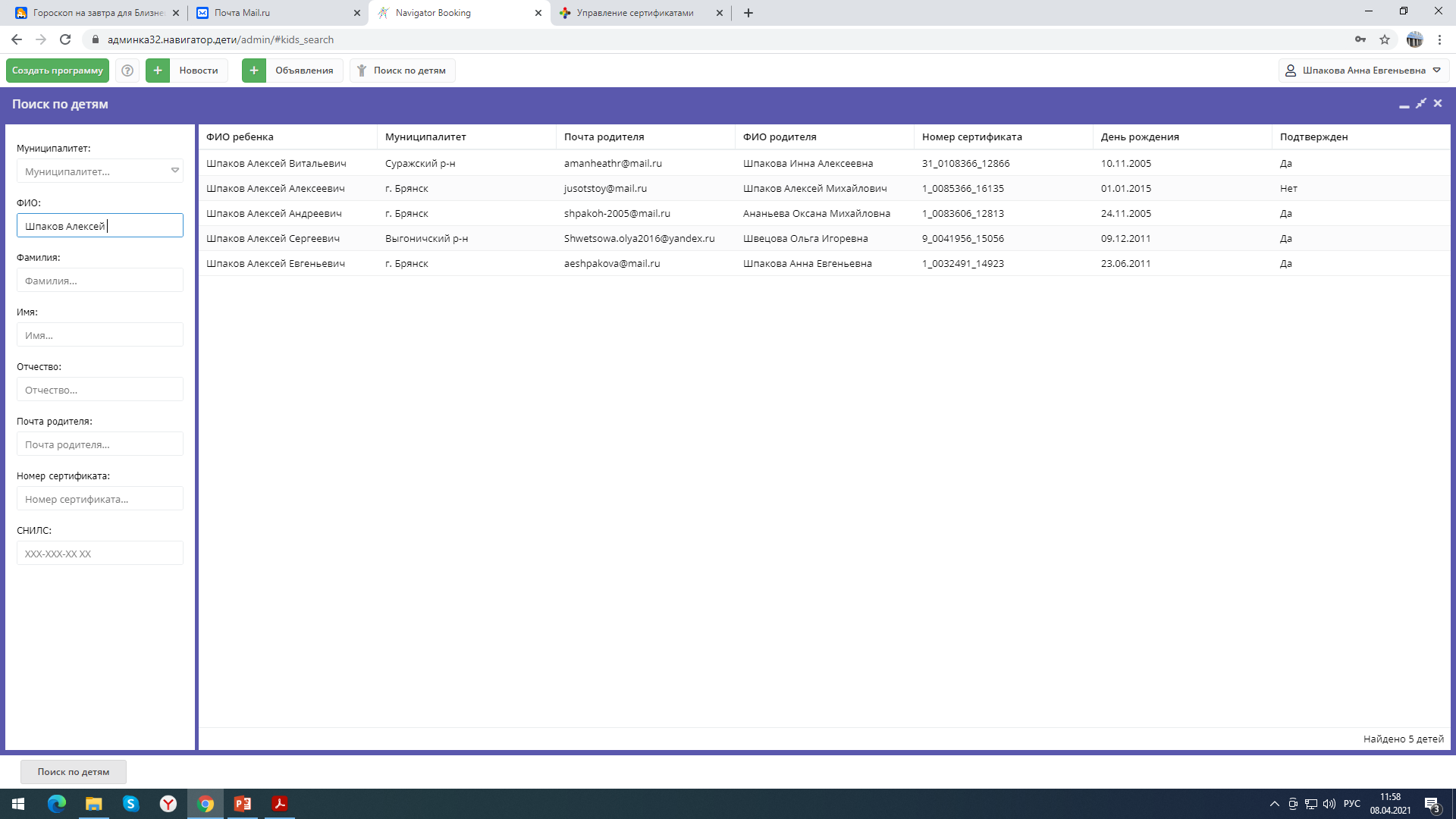 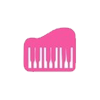 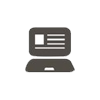 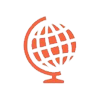 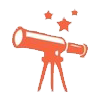 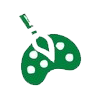 [Speaker Notes: 3 слайд]
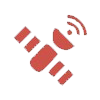 БРЯНСКИЙ ОБЛАСТНОЙ ГУБЕРНАТОРСКИЙ ДВОРЕЦ ДЕТСКОГО И ЮНОШЕСКОГО ТВОРЧЕСТВА ИМЕНИ Ю.А. ГАГАРИНАРЕГИОНАЛЬНЫЙ МОДЕЛЬНЫЙ ЦЕНТР
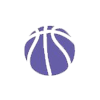 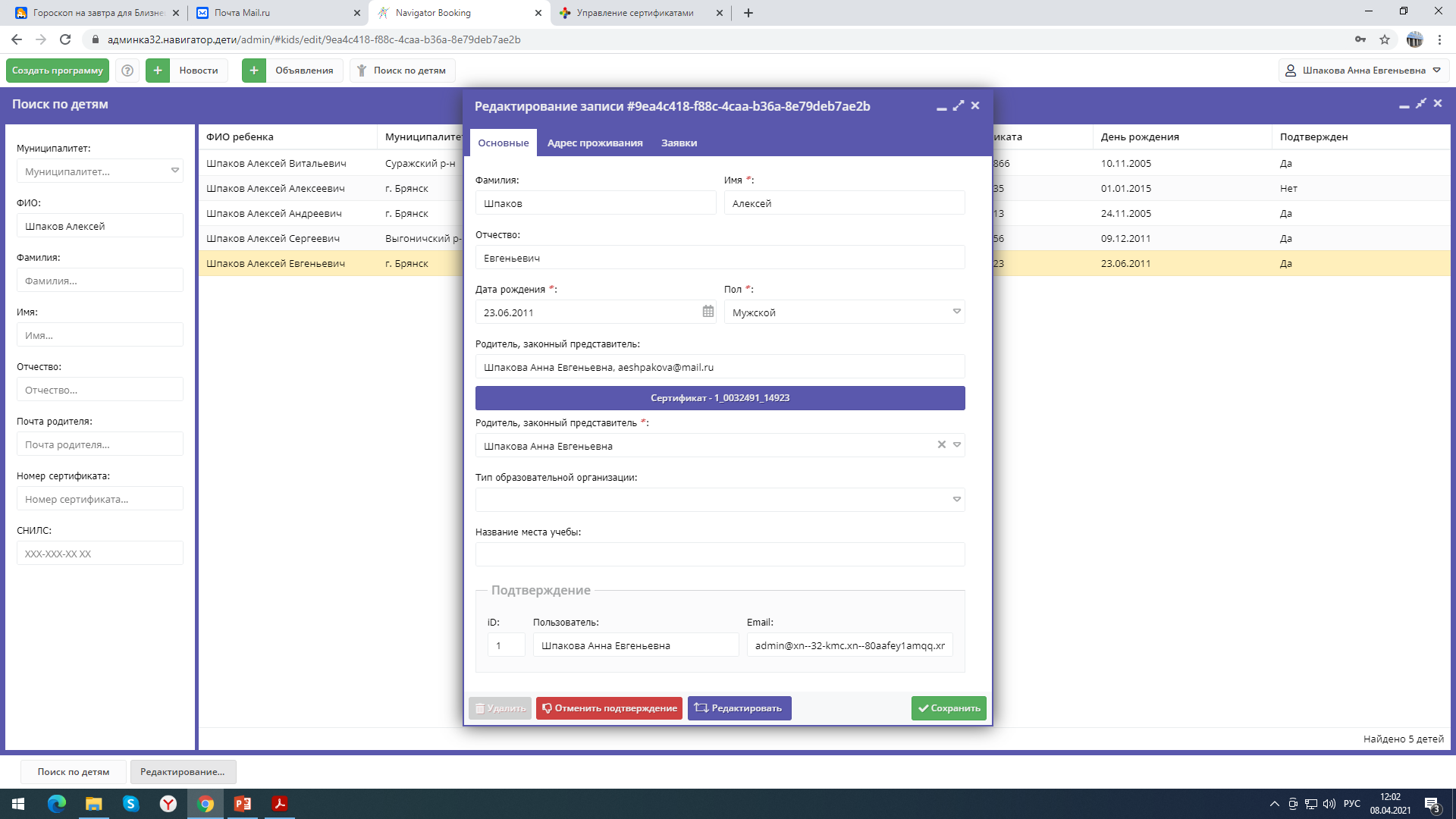 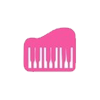 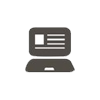 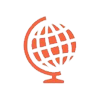 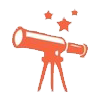 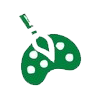 [Speaker Notes: 3 слайд]
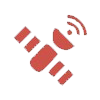 БРЯНСКИЙ ОБЛАСТНОЙ ГУБЕРНАТОРСКИЙ ДВОРЕЦ ДЕТСКОГО И ЮНОШЕСКОГО ТВОРЧЕСТВА ИМЕНИ Ю.А. ГАГАРИНАРЕГИОНАЛЬНЫЙ МОДЕЛЬНЫЙ ЦЕНТР
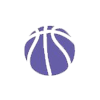 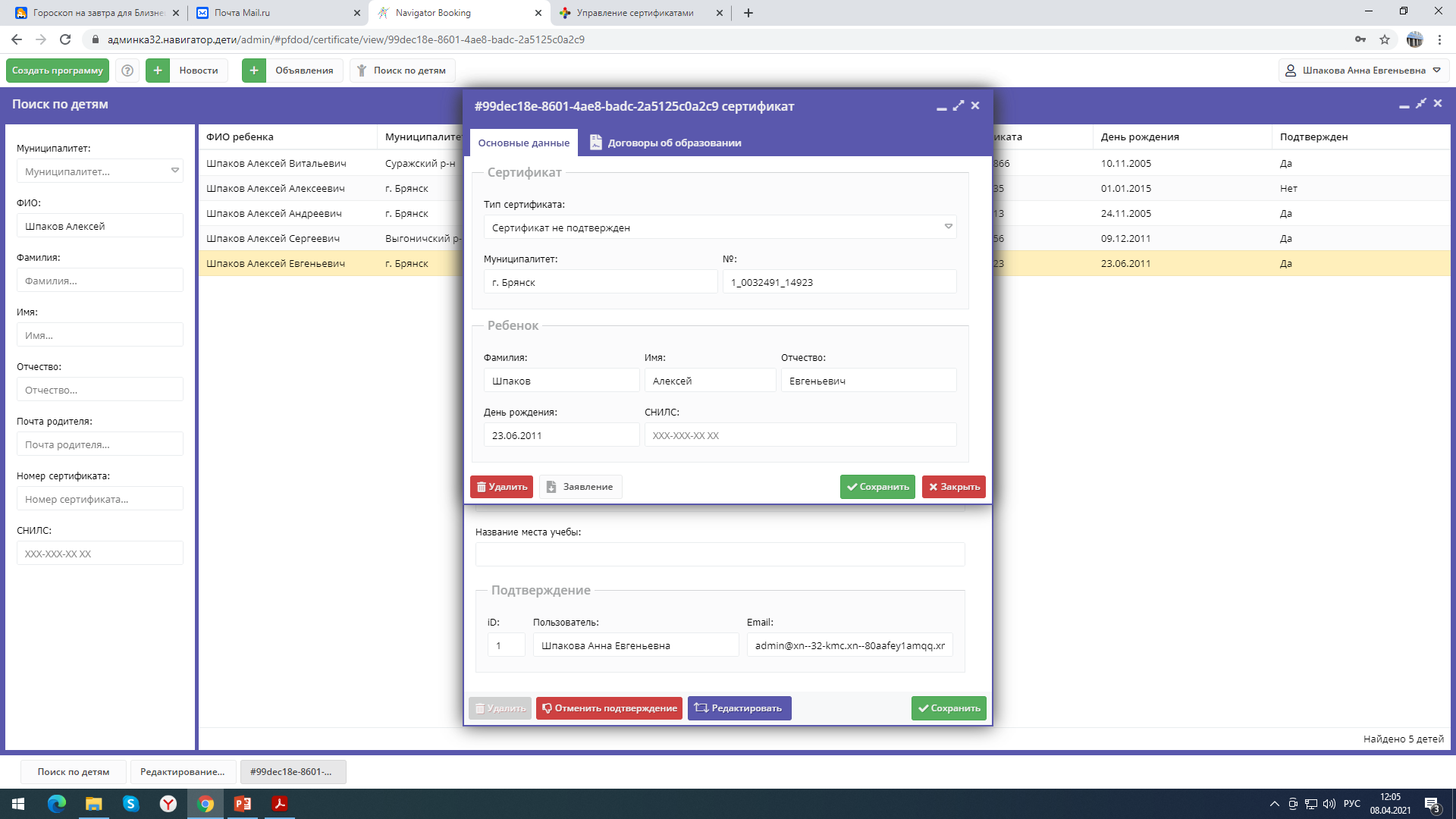 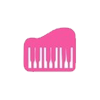 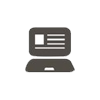 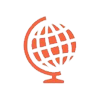 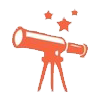 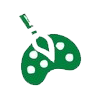 [Speaker Notes: 3 слайд]
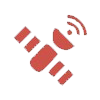 БРЯНСКИЙ ОБЛАСТНОЙ ГУБЕРНАТОРСКИЙ ДВОРЕЦ ДЕТСКОГО И ЮНОШЕСКОГО ТВОРЧЕСТВА ИМЕНИ Ю.А. ГАГАРИНАРЕГИОНАЛЬНЫЙ МОДЕЛЬНЫЙ ЦЕНТР
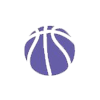 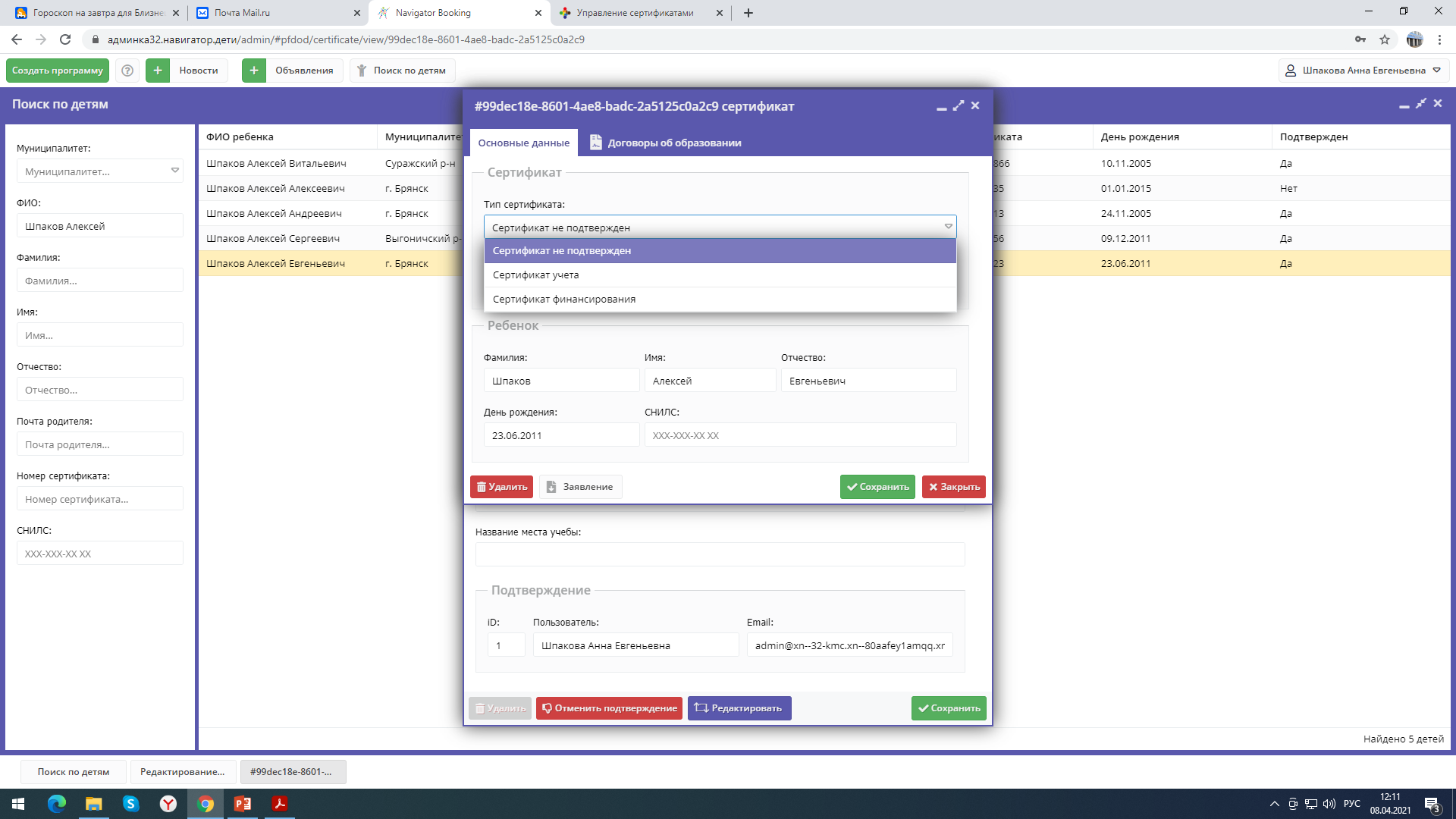 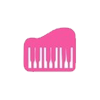 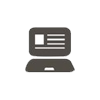 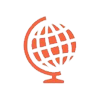 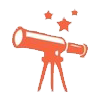 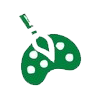 [Speaker Notes: 3 слайд]
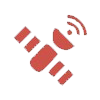 БРЯНСКИЙ ОБЛАСТНОЙ ГУБЕРНАТОРСКИЙ ДВОРЕЦ ДЕТСКОГО И ЮНОШЕСКОГО ТВОРЧЕСТВА ИМЕНИ Ю.А. ГАГАРИНАРЕГИОНАЛЬНЫЙ МОДЕЛЬНЫЙ ЦЕНТР
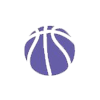 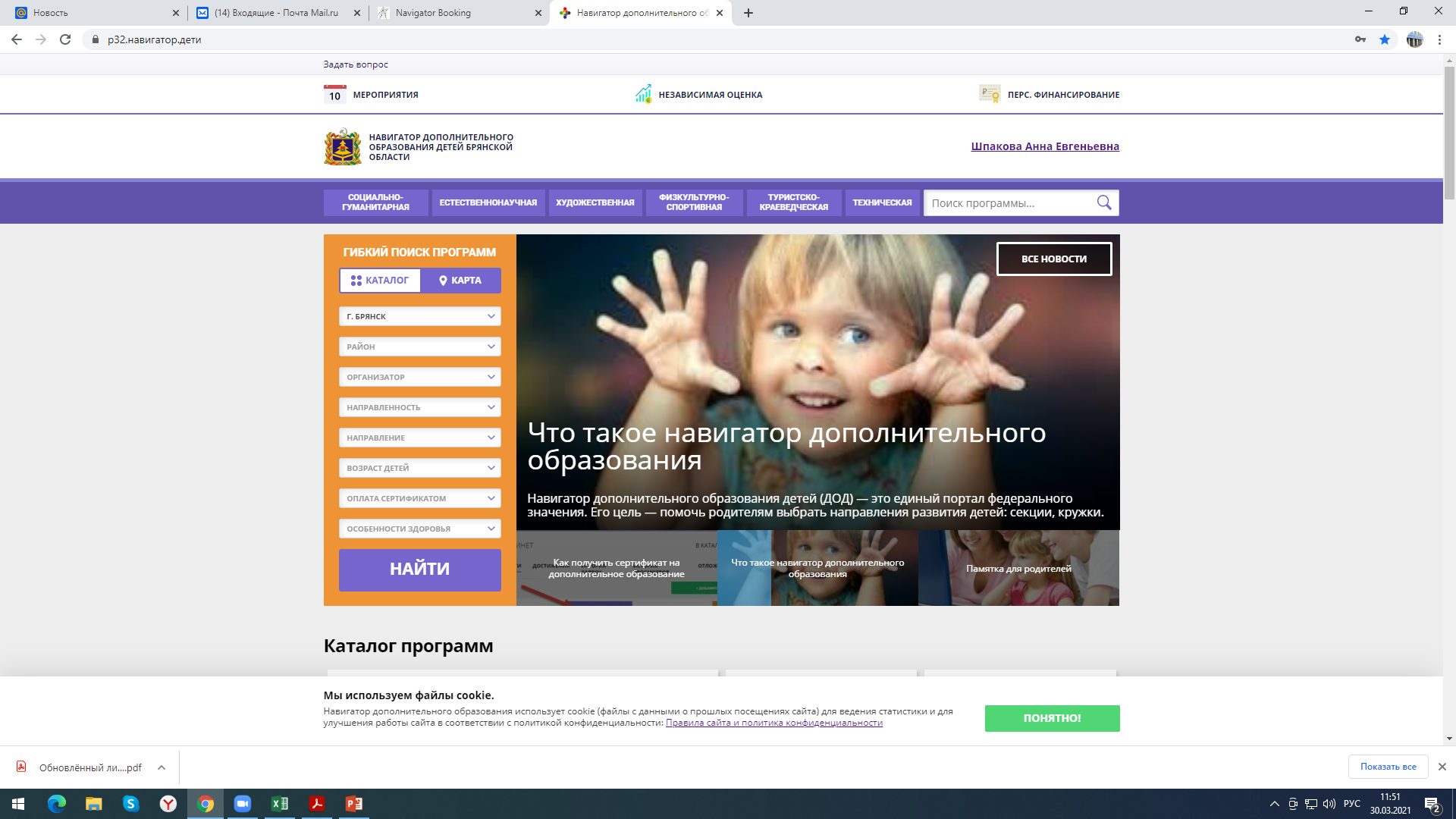 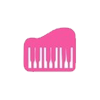 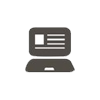 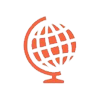 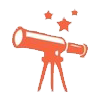 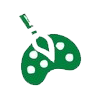 [Speaker Notes: 3 слайд]
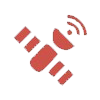 БРЯНСКИЙ ОБЛАСТНОЙ ГУБЕРНАТОРСКИЙ ДВОРЕЦ ДЕТСКОГО И ЮНОШЕСКОГО ТВОРЧЕСТВА ИМЕНИ Ю.А. ГАГАРИНАРЕГИОНАЛЬНЫЙ МОДЕЛЬНЫЙ ЦЕНТР
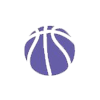 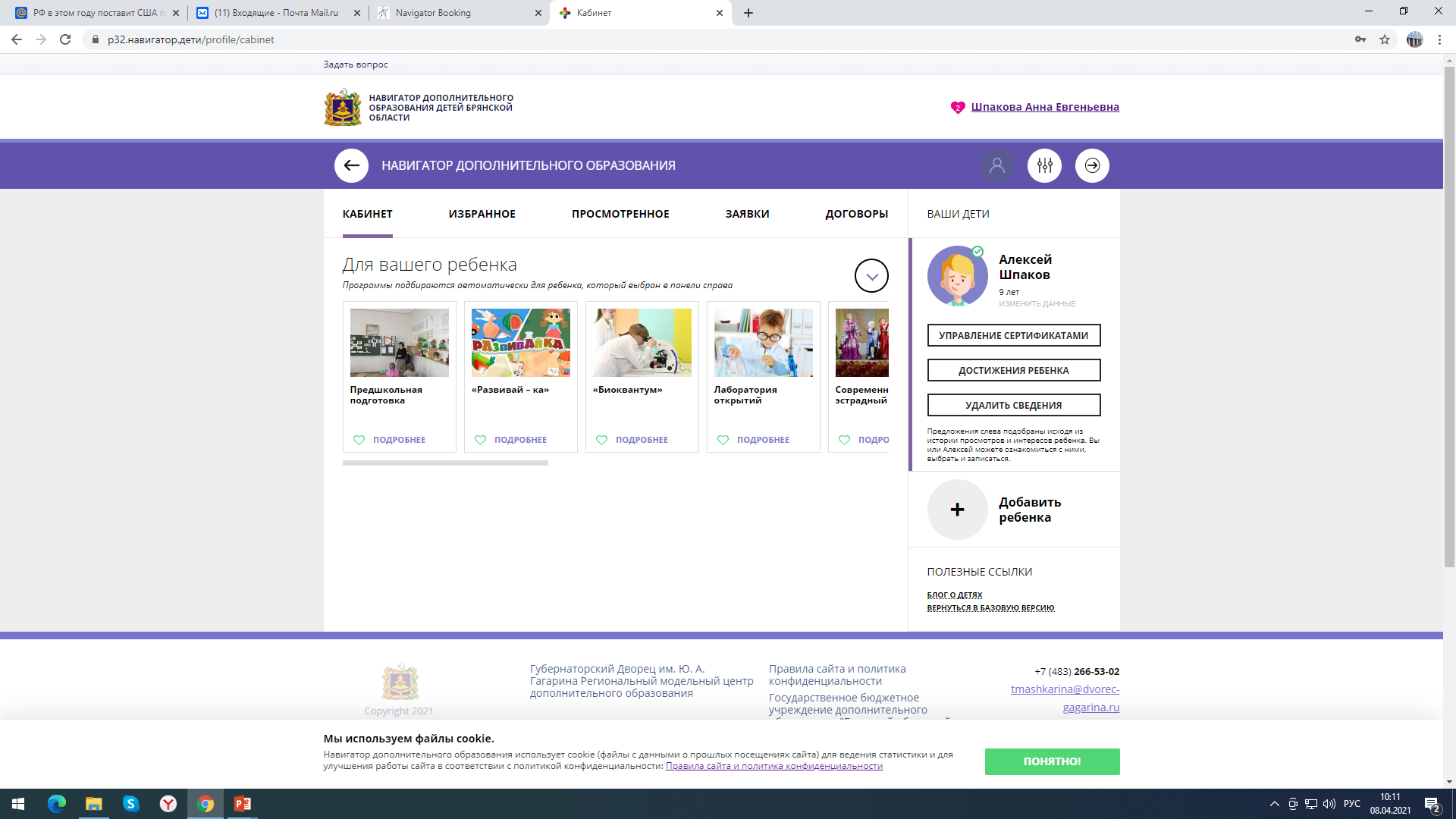 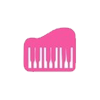 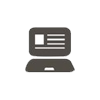 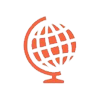 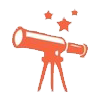 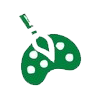 [Speaker Notes: 9 слайд]
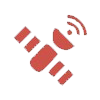 БРЯНСКИЙ ОБЛАСТНОЙ ГУБЕРНАТОРСКИЙ ДВОРЕЦ ДЕТСКОГО И ЮНОШЕСКОГО ТВОРЧЕСТВА ИМЕНИ Ю.А. ГАГАРИНАРЕГИОНАЛЬНЫЙ МОДЕЛЬНЫЙ ЦЕНТР
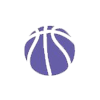 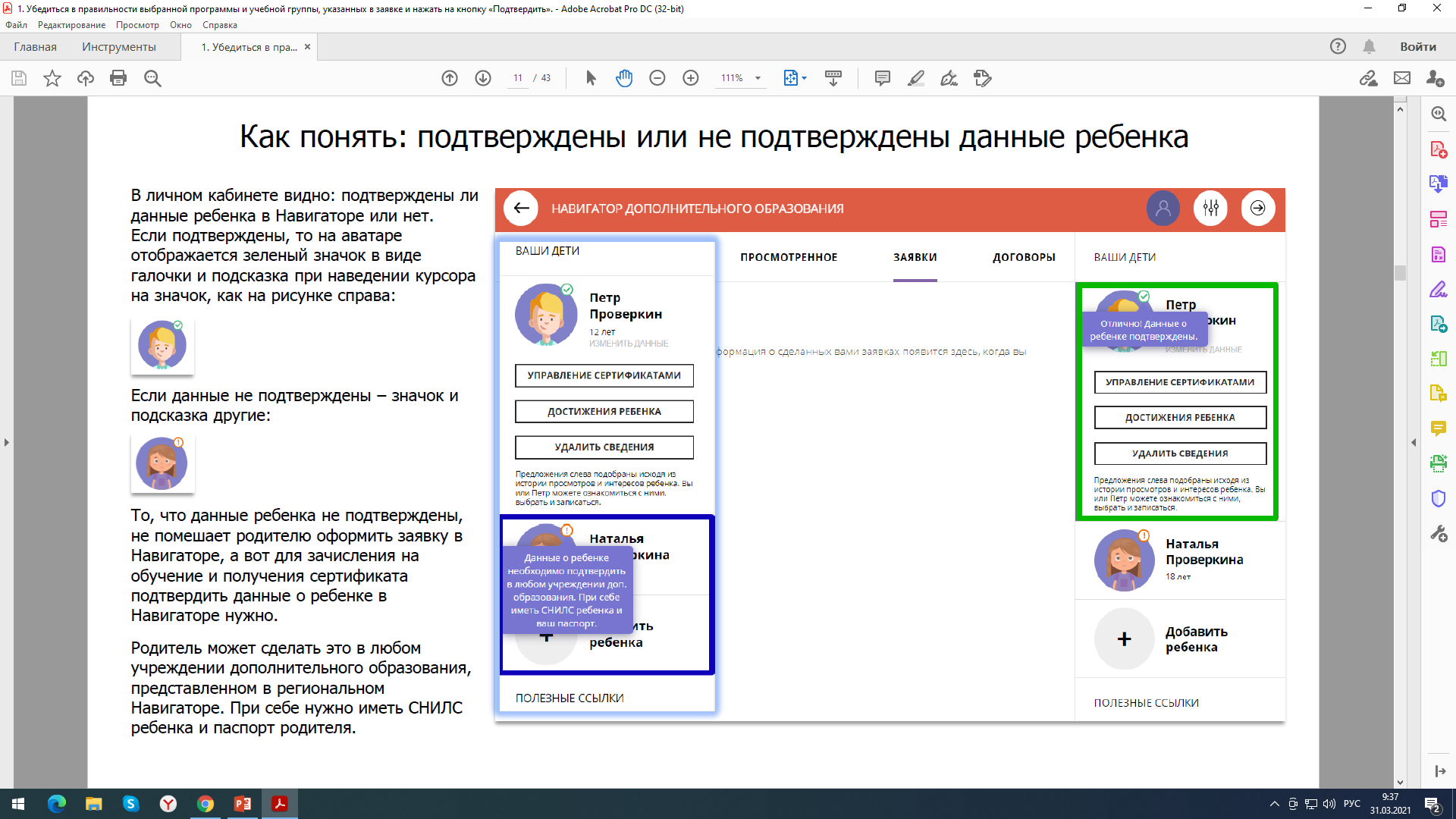 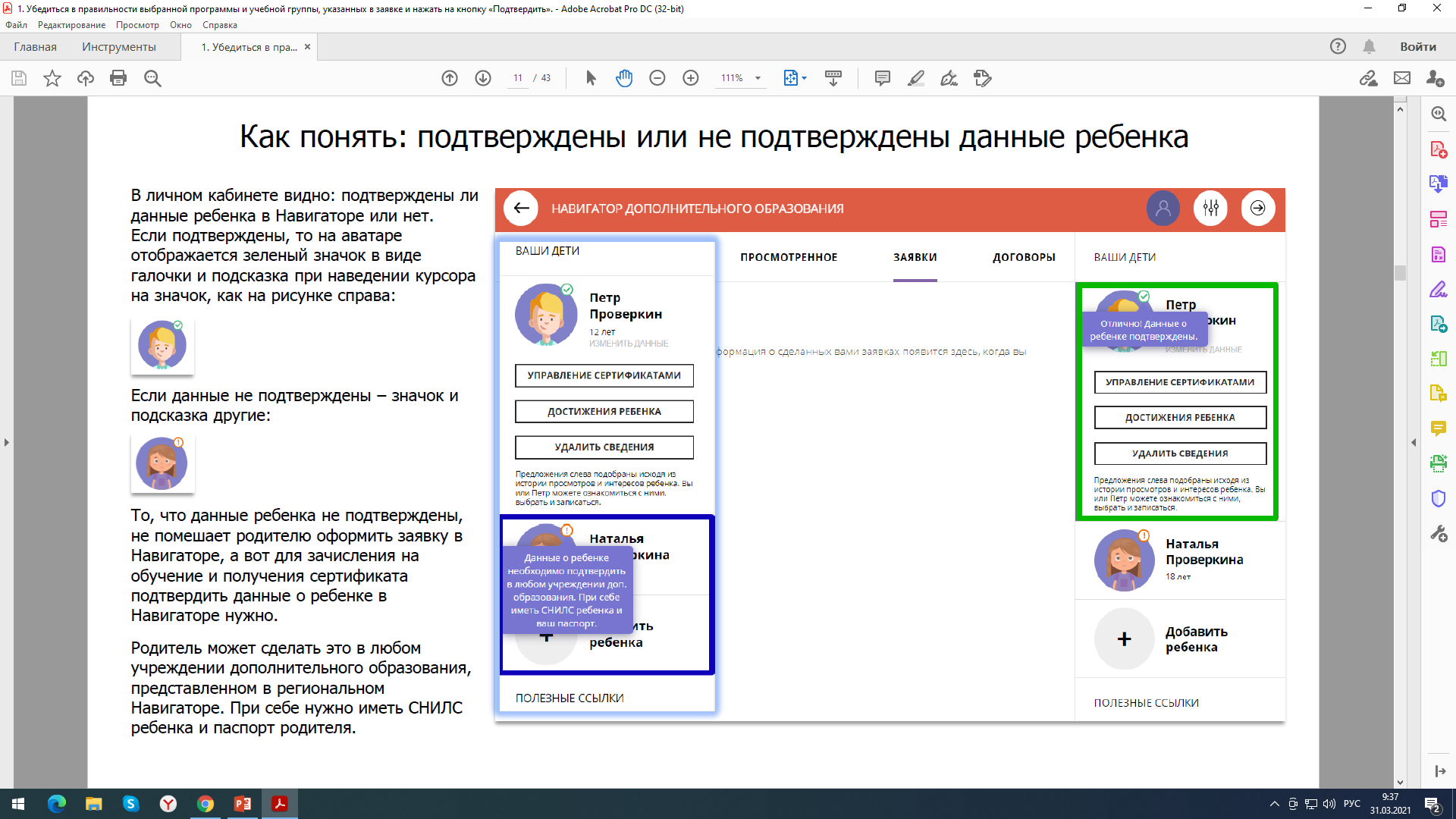 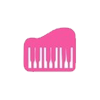 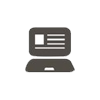 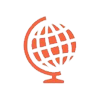 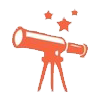 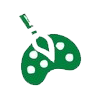 [Speaker Notes: 9 слайд]
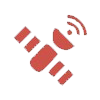 БРЯНСКИЙ ОБЛАСТНОЙ ГУБЕРНАТОРСКИЙ ДВОРЕЦ ДЕТСКОГО И ЮНОШЕСКОГО ТВОРЧЕСТВА ИМЕНИ Ю.А. ГАГАРИНАРЕГИОНАЛЬНЫЙ МОДЕЛЬНЫЙ ЦЕНТР
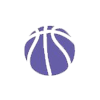 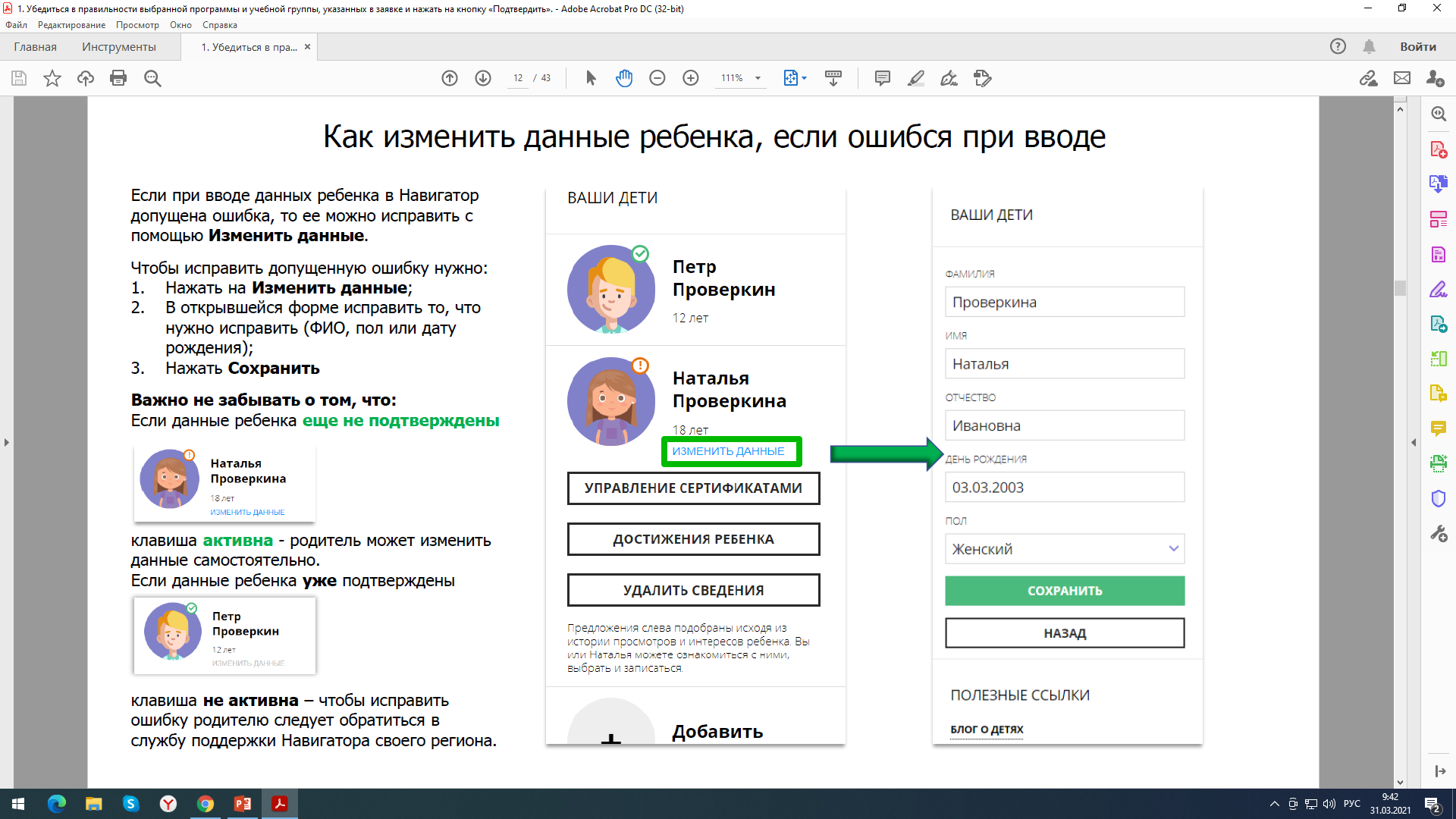 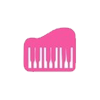 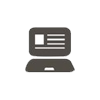 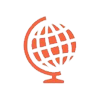 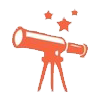 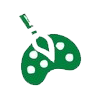 [Speaker Notes: 9 слайд]
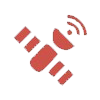 БРЯНСКИЙ ОБЛАСТНОЙ ГУБЕРНАТОРСКИЙ ДВОРЕЦ ДЕТСКОГО И ЮНОШЕСКОГО ТВОРЧЕСТВА ИМЕНИ Ю.А. ГАГАРИНАРЕГИОНАЛЬНЫЙ МОДЕЛЬНЫЙ ЦЕНТР
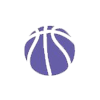 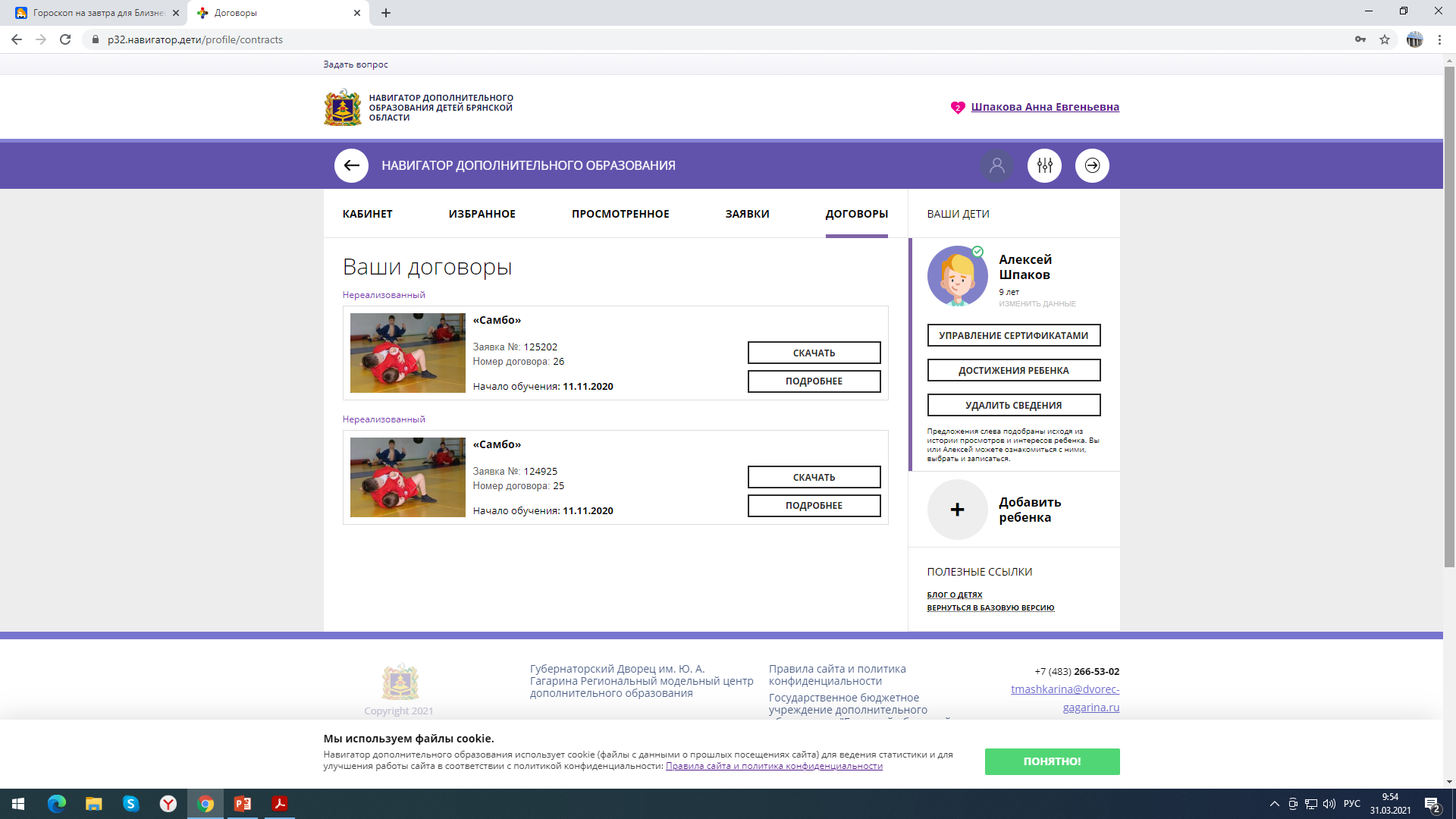 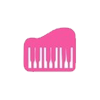 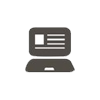 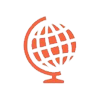 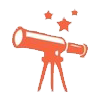 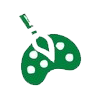 [Speaker Notes: 7 слайд]
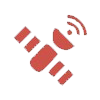 БРЯНСКИЙ ОБЛАСТНОЙ ГУБЕРНАТОРСКИЙ ДВОРЕЦ ДЕТСКОГО И ЮНОШЕСКОГО ТВОРЧЕСТВА ИМЕНИ Ю.А. ГАГАРИНАРЕГИОНАЛЬНЫЙ МОДЕЛЬНЫЙ ЦЕНТР
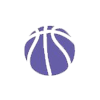 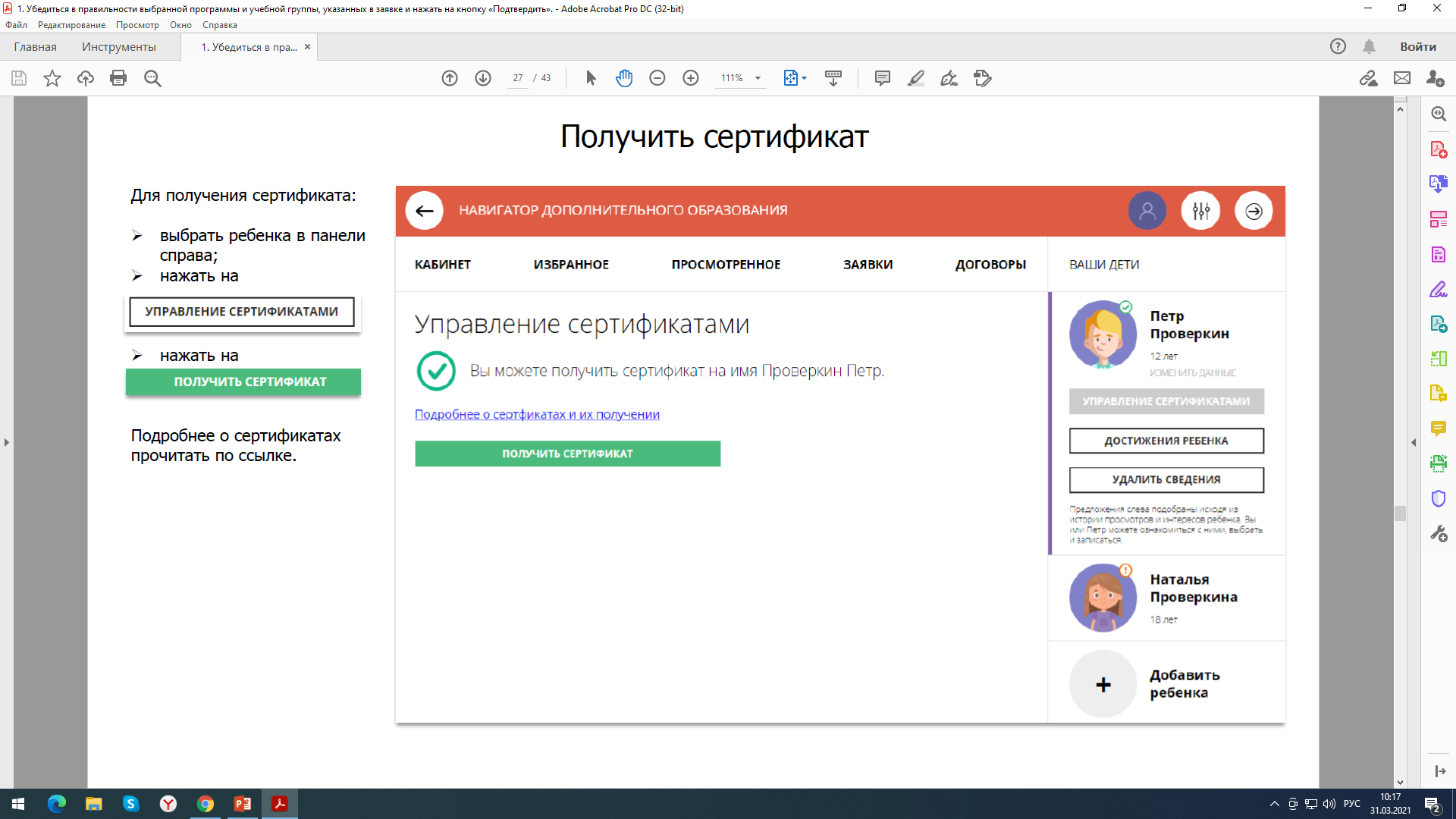 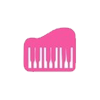 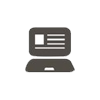 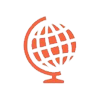 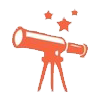 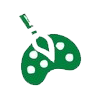 [Speaker Notes: 7 слайд]
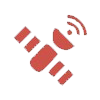 БРЯНСКИЙ ОБЛАСТНОЙ ГУБЕРНАТОРСКИЙ ДВОРЕЦ ДЕТСКОГО И ЮНОШЕСКОГО ТВОРЧЕСТВА ИМЕНИ Ю.А. ГАГАРИНАРЕГИОНАЛЬНЫЙ МОДЕЛЬНЫЙ ЦЕНТР
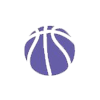 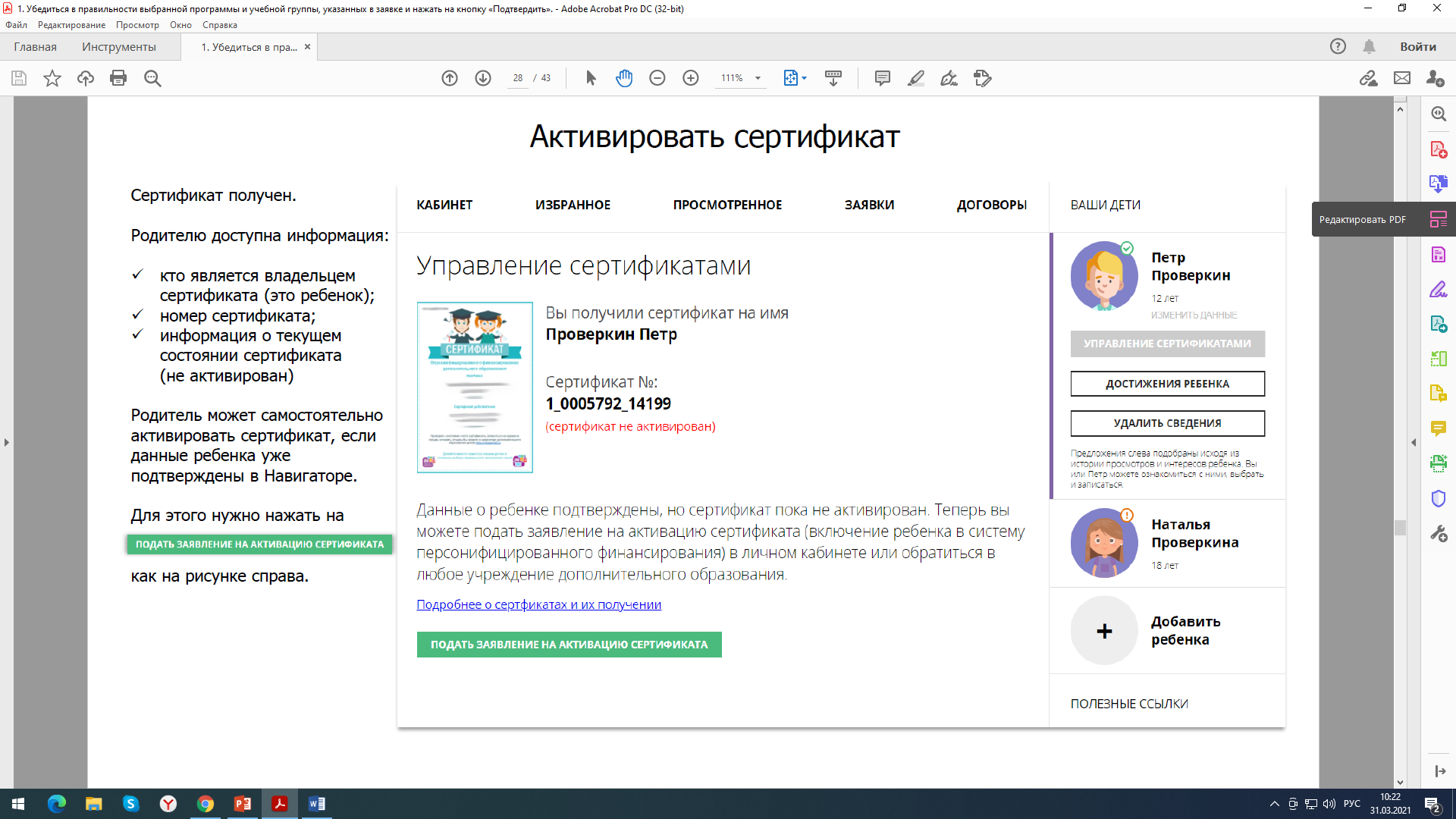 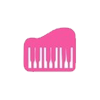 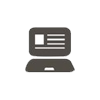 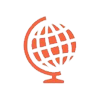 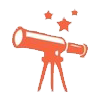 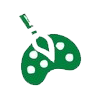 [Speaker Notes: 7 слайд]
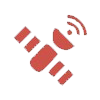 БРЯНСКИЙ ОБЛАСТНОЙ ГУБЕРНАТОРСКИЙ ДВОРЕЦ ДЕТСКОГО И ЮНОШЕСКОГО ТВОРЧЕСТВА ИМЕНИ Ю.А. ГАГАРИНАРЕГИОНАЛЬНЫЙ МОДЕЛЬНЫЙ ЦЕНТР
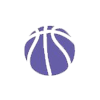 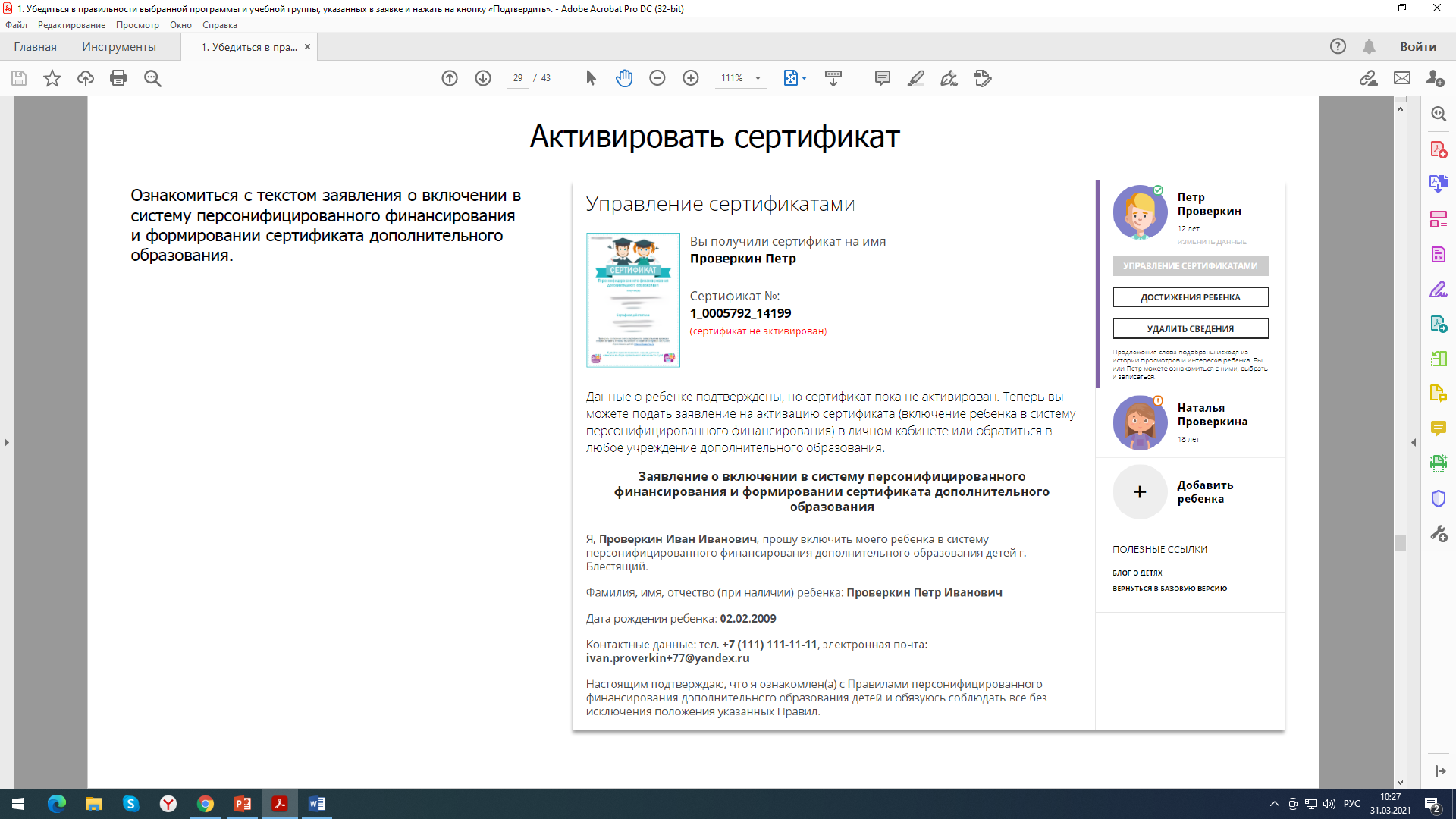 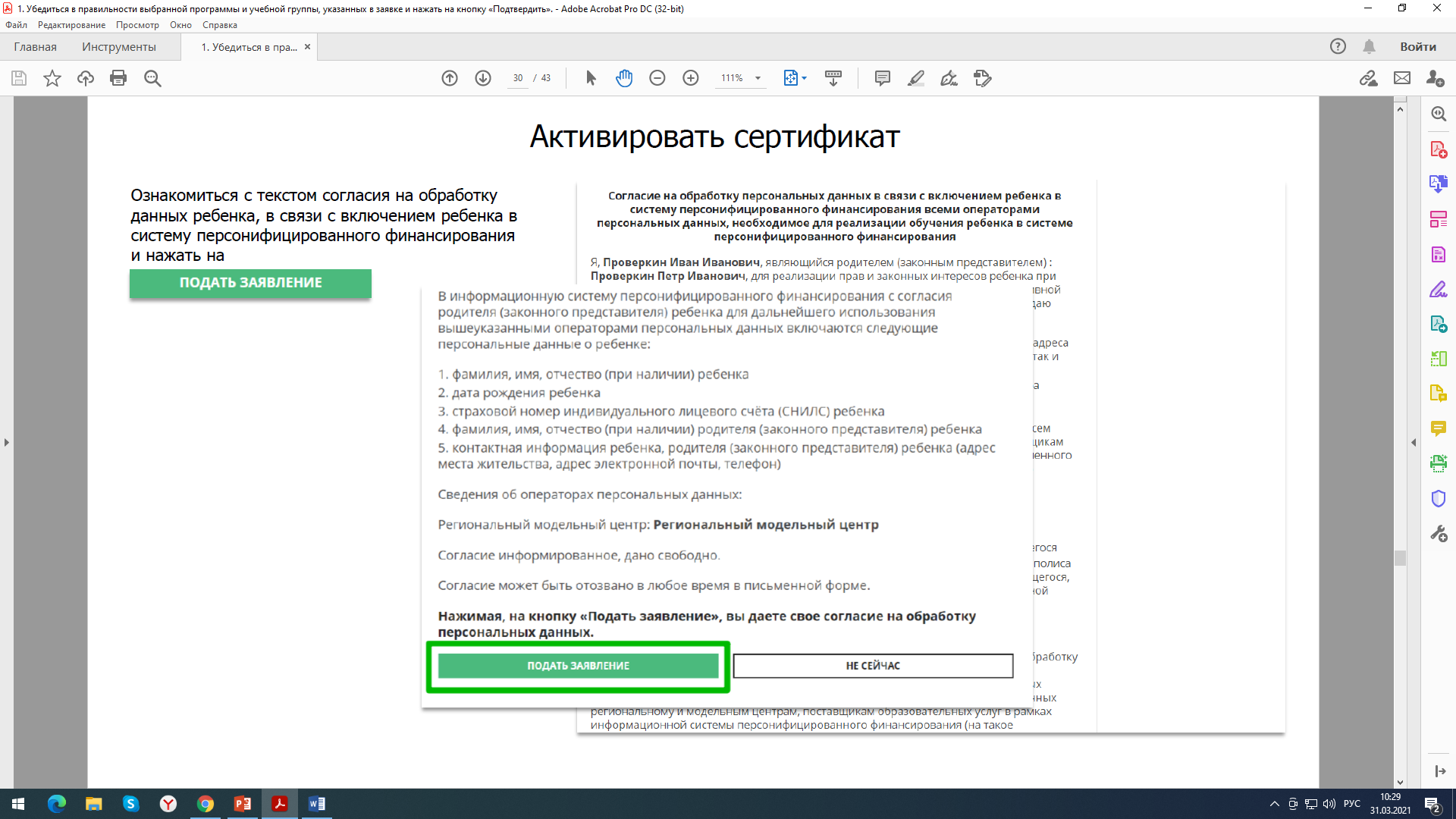 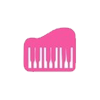 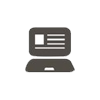 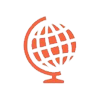 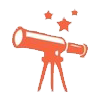 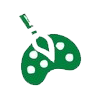 [Speaker Notes: 7 слайд]
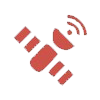 БРЯНСКИЙ ОБЛАСТНОЙ ГУБЕРНАТОРСКИЙ ДВОРЕЦ ДЕТСКОГО И ЮНОШЕСКОГО ТВОРЧЕСТВА ИМЕНИ Ю.А. ГАГАРИНАРЕГИОНАЛЬНЫЙ МОДЕЛЬНЫЙ ЦЕНТР
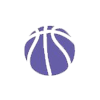 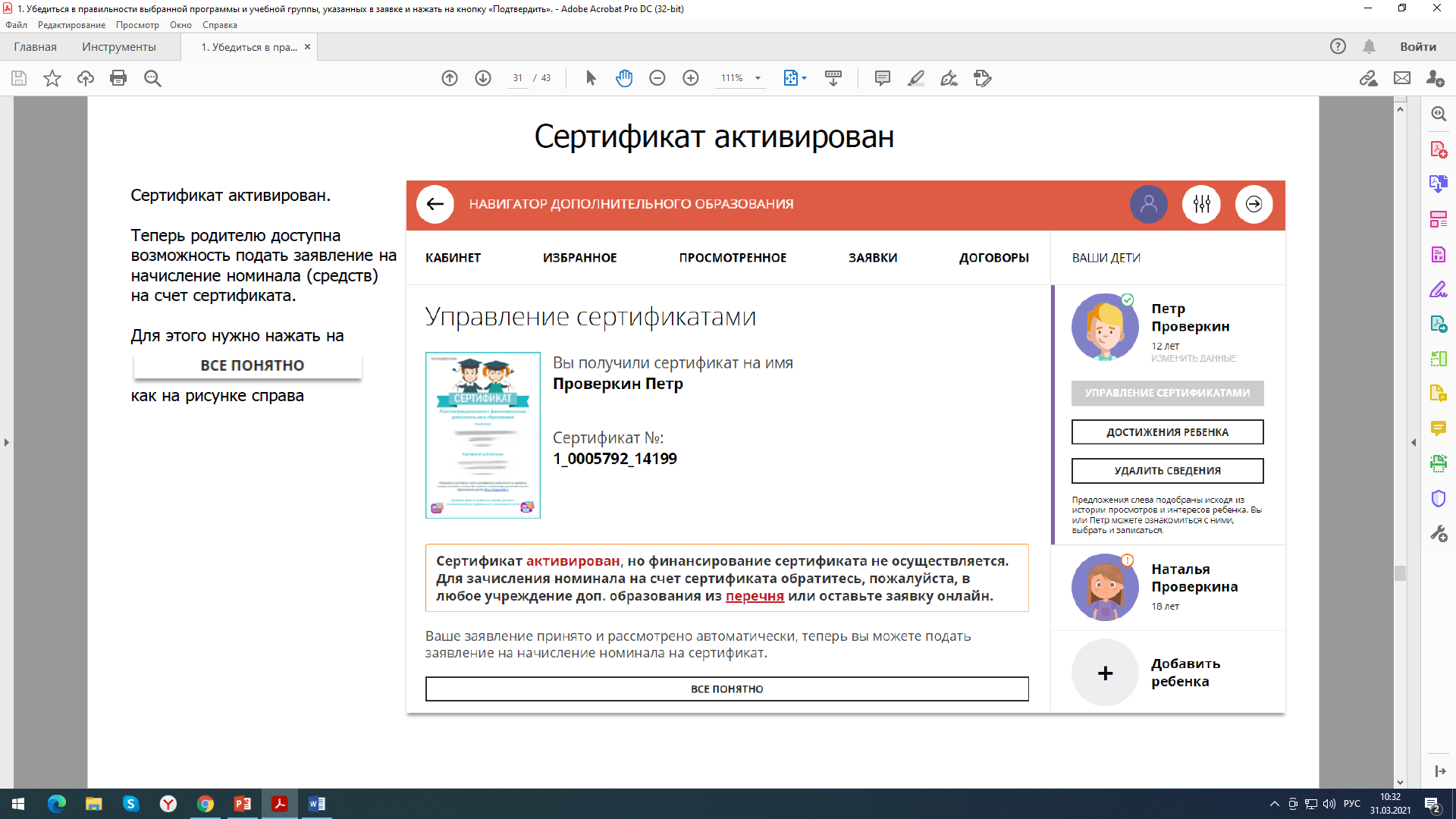 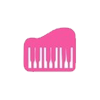 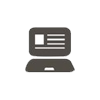 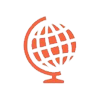 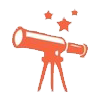 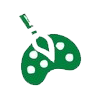 [Speaker Notes: 7 слайд]
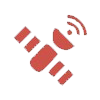 БРЯНСКИЙ ОБЛАСТНОЙ ГУБЕРНАТОРСКИЙ ДВОРЕЦ ДЕТСКОГО И ЮНОШЕСКОГО ТВОРЧЕСТВА ИМЕНИ Ю.А. ГАГАРИНАРЕГИОНАЛЬНЫЙ МОДЕЛЬНЫЙ ЦЕНТР
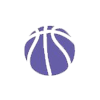 АИС «НАВИГАТОР»
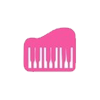 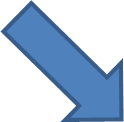 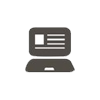 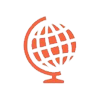 ПРЕДОСТАВЛЕНИЕ СТАТИСТИЧЕСКИХ                  И ОТЧЕТНЫХ ДАННЫХ ПО ОХВАТУ ДЕТЕЙ В ВОЗРАСТЕ ОТ 5-18 ЛЕТ ДОПОЛНИТЕЛЬНЫМ ОБРАЗОВАНИЕМ
ОБЕСПЕЧЕНИЕ ОТКРЫТОСТИ 
И ДОСТУПНОСТИ ДО
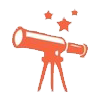 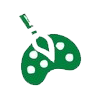 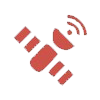 БРЯНСКИЙ ОБЛАСТНОЙ ГУБЕРНАТОРСКИЙ ДВОРЕЦ ДЕТСКОГО И ЮНОШЕСКОГО ТВОРЧЕСТВА ИМЕНИ Ю.А. ГАГАРИНАРЕГИОНАЛЬНЫЙ МОДЕЛЬНЫЙ ЦЕНТР
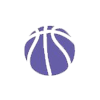 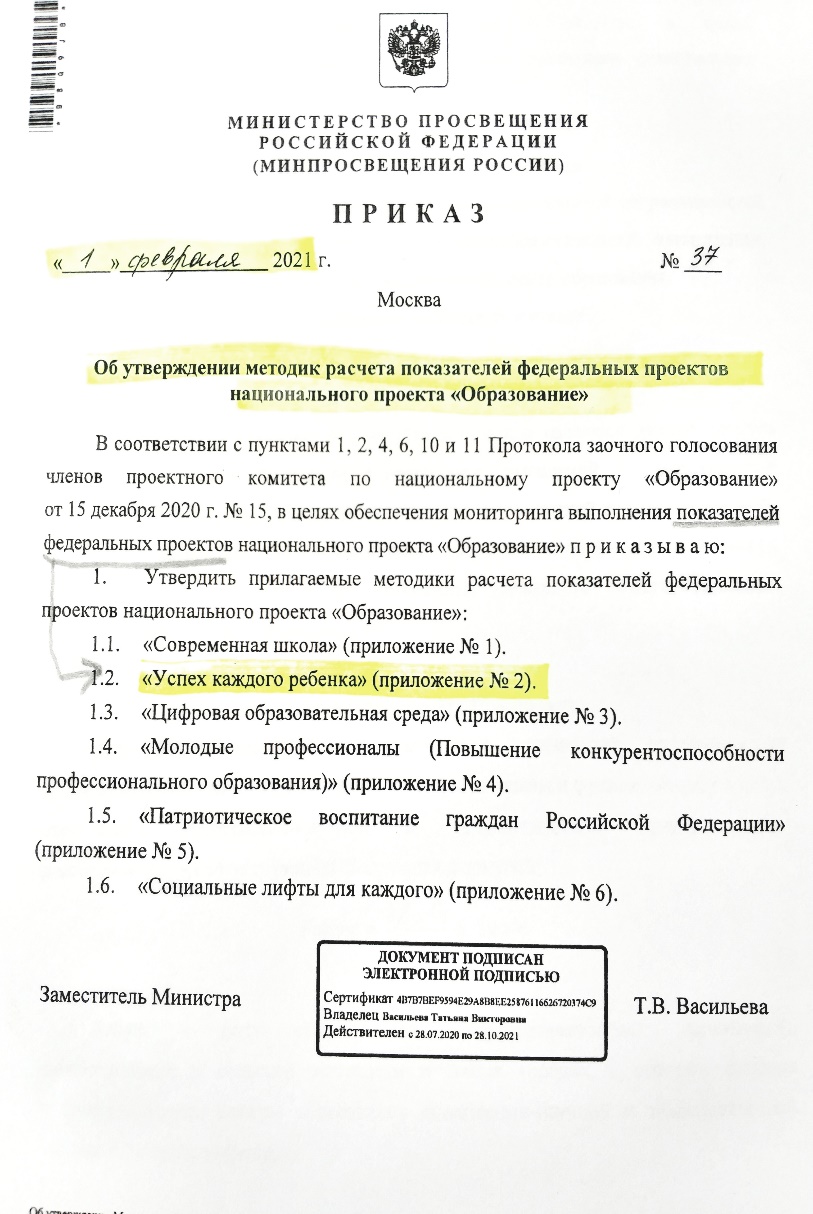 Приложение 2
Методика расчета показателей федерального проекта «Успех каждого ребенка» 
«Доля детей в возрасте от 5 до 18 лет, охваченных дополнительным образованием»
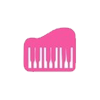 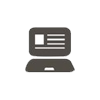 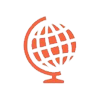 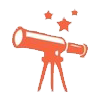 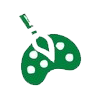 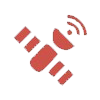 БРЯНСКИЙ ОБЛАСТНОЙ ГУБЕРНАТОРСКИЙ ДВОРЕЦ ДЕТСКОГО И ЮНОШЕСКОГО ТВОРЧЕСТВА ИМЕНИ Ю.А. ГАГАРИНАРЕГИОНАЛЬНЫЙ МОДЕЛЬНЫЙ ЦЕНТР
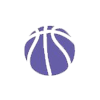 Контингент обучающихся по данным АИС 
«Навигатор дополнительного образования детей Брянской области»
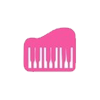 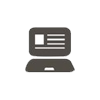 Зарегистрирован в «Навигаторе»

Получил сертификат учета

Обучается по программе через «Навигатор»
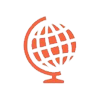 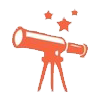 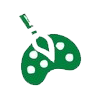 [Speaker Notes: 9 слайд]